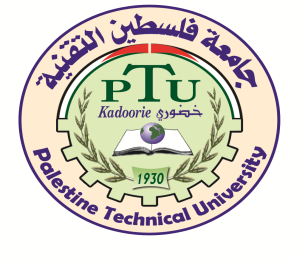 كلية الأعمال والاقتصاد
قسم العلوم المالية
بحوث عمليات – الوحدة الثانيةالبرمجة الخطية-طريقة سيمبلكسد. سالم محمد سالم
طريقة البرمجة الخطية المبسطة:  The Simplex Method
هي طريقة رياضية ذات كفاءة عالية في استخراج الحل الأمثل لمسائل البرمجة الخطية بغض النظر عن عدد متغيرات المسألة. 
ساعد على انتشارها إمكانية برمجة المعلومات للمشكلات ذات العلاقة والتوصل إلى النتائج باستخدام الحاسب الآلي.
2
جامعة فلسطين الأهلية
14/03/2020
خطوات ايجاد الحل لنموذج البرمجة الخطية باستخدام طريقة Simplex :
سوف نقوم بتوضيح ذلك من خلال المثال التالي:
اليك نموذج البرمجة الخطية التالي:
MAX Z = 2X1 + 3X2
          Subject to,
X1 + 2x2 ≤ 20     
X1 + x2 ≤ 12   
  X1,x2 ≥ 0  
المطلوب: ايجاد الحل الأمثل باستخدام الطريقة المبسطة ((Simplex Method
8/5/2024
3
جامعة فلسطين الأهلية
الحل: الخطوة الأولى:
نقوم بتحويل النموذج الرياضي إلى الشكل القياسي:Standard Form
وذلك بإضافة ( متغير) قيمة وهمية للمتباينة التي تكون اشارتها أصغر من أو يساوي (≤) إلى يسار المتباينة كما في القيدين الأول والثاني، أما لو كانت الاشارة في أحد القيود أكبر من أو يساوي (≥) فإننا نقوم بطرح ( متغير) قيمة وهمية، وذلك من أجل توازنها وتحويل إشارتها إلى إشارة مساواة.
فيصبح الشكل القياسي:
Z – 2X1 – 3X2 = 0
                         Subject to,   
X1 + 2X2 + S1 = 20
X1 + X2 + S2 = 12  
X1 , X2 , S1 , S2 ≥ 0
4
جامعة فلسطين الأهلية
8/5/2024
الخطوة الثانية:
نصمم الجدول الأولي بناء على معاملات المتغيرات جميعاً:
  جدول رقم ( 1 )
الثابت
المتغيرات الأساسية
المتغيرات غير الأساسية
S1
S2
Basic Variables
X1
X2
Solution
1
S1
1
2
0
20
S2
1
0
1
1
12
Z
0
0
-2
-3
0
5
جامعة فلسطين الأهلية
8/5/2024
الخطوة الثالثة:
نقوم بتحديد المتغير الداخل والمتغير الخارج
في مسائل التعظيم: Maximization
المتغير الداخل:  هو المتغير الذي له أكبر رقم معامل سالب في دالة الهدف. 
وبناءً عليه فإن x2 هو المتغير الداخل.
 حيث له أكبر رقم معامل سالب في دالة الهدف ( -3 ).
  جدول رقم ( 2 )
المتغيرات غير الأساسية
المتغيرات الأساسية
الثابت
S1
S2
Basic Variables
X1
X2   (المتغير الداخل)
Solution
1
1
20
0
S1
2
1
1
1
12
S2
0
-3
0
Z
-2
0
0
6
جامعة فلسطين الأهلية
8/5/2024
تابع الخطوة الثالثة:
ب- المتغير الخارج: يحدد عن طريق تقسيم عمود الثوابت(Solution) على المعاملات مقابل كل منها المتواجدة في عمود المتغير الداخل، مع إهمال المعاملات ذات القيم السالبة والصفر. 
والمتغير الخارج هو ذلك المتغير في الصف الذي يتضمن أقل قيمة ناتجة عن تقسيم الثوابت على المعاملات الموجبة تحت عمود المتغير الداخل.
S1: 20/2 = 10 
S2: 12/1 = 12 
وبذلك يكون S1 هو المتغير الخارج ويحل محله المتغير الداخل x2
  جدول رقم ( 3 )
المتغيرات غير الأساسية
المتغيرات الأساسية
الثابت
S1
S2
Basic Variables
X1
X2   (المتغير الداخل)
Solution
1
1
20
0
(المتغير الخارج)S1
2
1
1
1
12
S2
0
-3
0
Z
-2
0
0
7
جامعة فلسطين الأهلية
8/5/2024
تابع الخطوة الثالثة:
جـ - العنصر المحوري: 
يسمى المعامل الذي يتقاطع عنده عمود المتغير الداخل.
 مع صف المتغير الخارج بالعنصر المحوري (Pivot Element). 
وفي مثالنا يكون العنصر المحوري  ( 2 ).
  جدول رقم ( 4 )
المتغيرات غير الأساسية
المتغيرات الأساسية
الثابت
S1
S2
Basic Variables
X1
X2   (المتغير الداخل)
Solution
2(العنصر المحوري)
1
1
20
0
(المتغير الخارج)S1
1
1
1
12
S2
0
0
Z
-3
0
-2
0
8
جامعة فلسطين الأهلية
8/5/2024
الخطوة الرابعة:
تقسيم القيم في صف المتغير الخارج (S1) على العنصر المحوري (2)
 (1/2 , 2/2 , 1/2 , 0/2 , 20/2) فتنتج قيم جديدة 
تسمى معادلة المحور Pivot Equation (0.5 , 1 , 0.5 , 0 , 10 )
الخطوة الخامسة:
بيان أثر انتقال X2 من متغير غير أساسي إلى متغير أساسي على:
التأثير على دالة الهدف:
 دالة الهدف الجديدة = دالة الهدف القديمة – 
( معامل المتغير الداخل في دالة الهدف (-3) × المعادلة المحورية )
New Z = Old Z - ( Entry Element * Pivot Equation )
             = Old Z - ( -3 * ( 0.5, 1, 0.5, 0, 10 ) )
              =   -2,    -3,   0,    0,   0
                   -1.5, -3, -1.5, 0, -30 
 ( دالة الهدف الجديدة )     New Z =    -0.5,  0,   1.5, 0,  30 
وحيث أنه يوجد قيمة سالبة في دالة الهدف إذن يمكن تعظيم القيمة ولم يتم التوصل للحل الأمثل.
 حيث يتحقق ذلك عندما تكون جميع المعاملات في دالة الهدف ≥ صفر أي صفر أو قيم موجبة.
-
9
جامعة فلسطين الأهلية
8/5/2024
ب- لتأثير على القيد الآخر S2:
  معادلة S2  الجديدة = معادلة S2  القديمة – 
        ( معامل المتغير الداخل عند S2 × المعادلة المحورية )
New S2 = Old S2 - ( Entry Element * Pivot Equation )
             = Old S2 - ( 1 * ( 0.5, 1, 0.5, 0, 10 ) )
              =   1,    1,    0,  1,  12
         -    0.5, 1, 0.5, 0,   10 
     ( معادلة S2 الجديدة ( New S2 =  0.5,  0, -0.5, 1,  2
10
جامعة فلسطين الأهلية
8/5/2024
الخطوة السادسة:
نضع القيم الناتجة في جدول جديد في الأعمدة المناظرة:
  جدول رقم ( 5 )






وحيث أنه يوجد قيمة سالبة في دالة الهدف إذن يمكن تعظيم القيمة ولم يتم التوصل للحل الأمثل.
 حيث يتحقق ذلك عندما تكون جميع المعاملات في دالة الهدف أكبر أو يساوي صفر (أي صفر أو قيم موجبة).
الثابت
المتغيرات الأساسية
المتغيرات غير الأساسية
S1
S2
Basic Variables
X1
X2
Solution
0.5
X2
0.5
1
0
10
S2
0.5
-0.5
0
1
2
Z
1.5
0
-0.5
0
30
11
جامعة فلسطين الأهلية
8/5/2024
الخطوة السابعة:
تحديد المتغير الداخل والمتغير الخارج:
من خلال جدول ( 6 ) نلاحظ أنه:
المتغير الداخل: هو X1 حيث أن معامله في دالة الهدف قيمة سالبة ( -0.5 ) 
                          وهذا يعني أنه المتغير الداخل إلى عمود المتغيرات الأساسية.
  جدول رقم ( 6 )
الثابت
المتغيرات الأساسية
المتغيرات غير الأساسية
S1
S2
Basic Variables
X1(المتغير الداخل)
X2
Solution
0.5
X2
0.5
1
0
10
S2
0.5
-0.5
0
1
2
Z
1.5
0
-0.5
0
30
12
جامعة فلسطين الأهلية
8/5/2024
تابع الخطوة السابعة:
ب- المتغير الخارج: يحدد عن طريق تقسيم عمود الثوابت(Solution).
 على المعاملات مقابل كل منها المتواجدة في عمود المتغير الداخل، مع إهمال المعاملات ذات القيم السالبة والصفر. 
والمتغير الخارج هو ذلك المتغير في الصف الذي يتضمن أقل قيمة ناتجة عن تقسيم الثوابت على المعاملات الموجبة تحت عمود المتغير الداخل.
X2: 10/o.5 = 20 
S2: 2/0.5 = 4 
وبذلك يكون S2 هو المتغير الخارج ويحل محله المتغير الداخل x1
  جدول رقم ( 8 )
المتغيرات غير الأساسية
المتغيرات الأساسية
الثابت
S1
S2
Basic Variables
X1 (المتغير الداخل)
X2
Solution
0.5
1
10
0
X2
0.5
1
0.5
(المتغير الخارج)S2
2
0
-0.5
30
Z
-0.5
0
1.5
0
13
جامعة فلسطين الأهلية
8/5/2024
تابع الخطوة السابعة:
جـ - العنصر المحوري: 
يسمى المعامل الذي يتقاطع عنده عمود المتغير الداخل.
 مع صف المتغير الخارج بالعنصر المحوري (Pivot Element). 
وفي مثالنا يكون العنصر المحوري  ( 0.5).
  جدول رقم ( 9 )
المتغيرات غير الأساسية
المتغيرات الأساسية
الثابت
S1
S2
Basic Variables
X2
Solution
X1 (المتغير الداخل)
1
0.5
0.5
10
0
X2
1
0
(المتغير الخارج)S2
2
0.5(العنصر المحوري)
-0.5
30
Z
0
0
-1.5
-0.5
14
جامعة فلسطين الأهلية
8/5/2024
الخطوة الثامنة:
تقسيم القيم في صف المتغير الخارج على العنصر المحوري
 (0.5/0.5 , 0/0.5 , -0.5/0.5 , 1/0.5 , 2/0.5) 
فتنتج قيم جديدة تسمى معادلة المحور Pivot Equation (1 , 0 , -1 , 2, 4  )
الخطوة التاسعة:
بيان أثر انتقال X1 من متغير غير أساسي إلى متغير أساسي على:
التأثير على دالة الهدف:
 دالة الهدف الجديدة =
 دالة الهدف القديمة – ( معامل المتغير الداخل في دالة الهدف (-0.5) × المعادلة المحورية )
New Z = Old Z - ( Entry Element * Pivot Equation )
             = Old Z - ( -O.5 * (1, 0, -1, 2, 4 ) )
              =   -0.5,   0,   1.5,    0,   30
         -      -0.5,   0,   0.5,   -1,    -2
 ( دالة الهدف الجديدة )     New Z =    0,  0,   1,   1,  32 
وحيث أنه لا يوجد أي قيمة سالبة في دالة الهدف إذن تحقق الحل الأمثل لمشكلة التعظيم.
15
جامعة فلسطين الأهلية
8/5/2024
ب- التأثير على القيد الآخر X2:
  معادلة X2  الجديدة = معادلة X2  القديمة – 
      ( معامل المتغير الداخل عند X2 (0.5) × المعادلة المحورية )
New X2 = Old X2 - (Entry Element * Pivot Equation)
             = Old X2 - ( 0.5 * (1, 0, -1, 2, 4 ) )
              =   0.5,    1,    0.5,  0,  10
         -    0.5,    0,    -0.5,  1,   2 
     ( معادلة X2 الجديدة ( New X2 =     0 ,    1,     1,    -1,  8
16
جامعة فلسطين الأهلية
8/5/2024
الخطوة العاشرة:
نضع هذه القيم في الجدول الجديد: 
جدول رقم ( 10 )





كما هو مبين في جدول (10) فإن جميع المعاملات في دالة الهدف إما موجبة أو صفر. 
وهذا يعني التوصل إلى الحل الأمثل للمشكلة قيد الدراسة وهو:
الثابت
المتغيرات الأساسية
المتغيرات غير الأساسية
S1
S2
X2
X1
Solution
Basic Variables
X2
0
1
1
-1
8
1
2
-1
0
X1
4
0
32
0
1
Z
1
Z= 32
و
عندها تكون
X2= 8
X1= 4
17
جامعة فلسطين الأهلية
8/5/2024